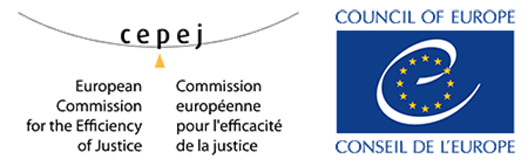 Prix "Balance de cristal"Prix européen de pratiques innovantes 
concourant à l’efficacité et à la qualité de la justice 
Edition 2023
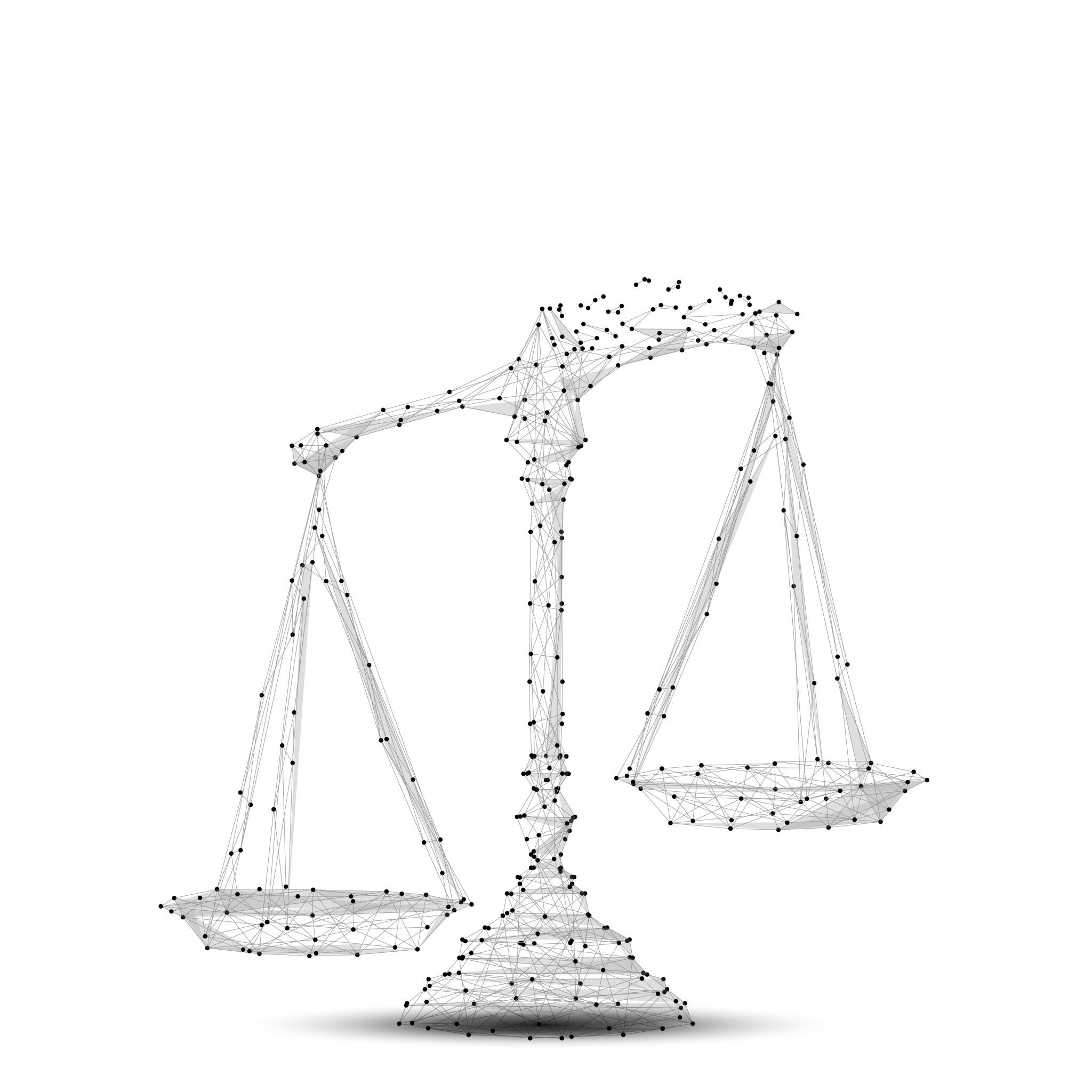 Chambre civile et pénale spécialisée en matière d’environnement et d’urbanisme
Cour d'appel de Mons
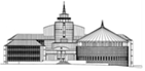 Initiative judiciaire
En l’absence de loi instituant au sein des cours et tribunaux des chambres spécialisées en matière d’environnement et d’urbanisme, nous avons institué au sein de la cour d’appel de Mons, par ordonnance présidentielle du 9 septembre 2021, une chambre spécialisée à trois conseillers (dont un pénaliste) dont la spécificité est de siéger à la fois au civil et au pénal.
La création de cette chambre est entourée d’un « écosystème » qui applique les bonnes pratiques prônées par les juridictions spécialisées de ce type et, notamment la Cour de l’environnement de South Wales en Australie et qui consiste en :
 1/ une bibliothèque spécialisée, 
2/ un réseau de stages pour les étudiants, en partenariat avec les universités, 
3/ l’organisation de formations spécialisées à l’Institut de Formation judiciaire (BE), 
4/ l’organisation de colloques et d’événements, en vue de sensibiliser le public et d’intéresser les praticiens non spécialisés, 
5/ la participation à des réseaux tels que EUFJE ( Forum européen des Juges de l’environnement, auquel les membres de la chambre sont associés) ; 
6/ le développement d’un partenariat spécifique avec la Commission Européenne (DG ENV et DG Just).
4/10/2023
Cérémonie de remise du prix "Balance de cristal"
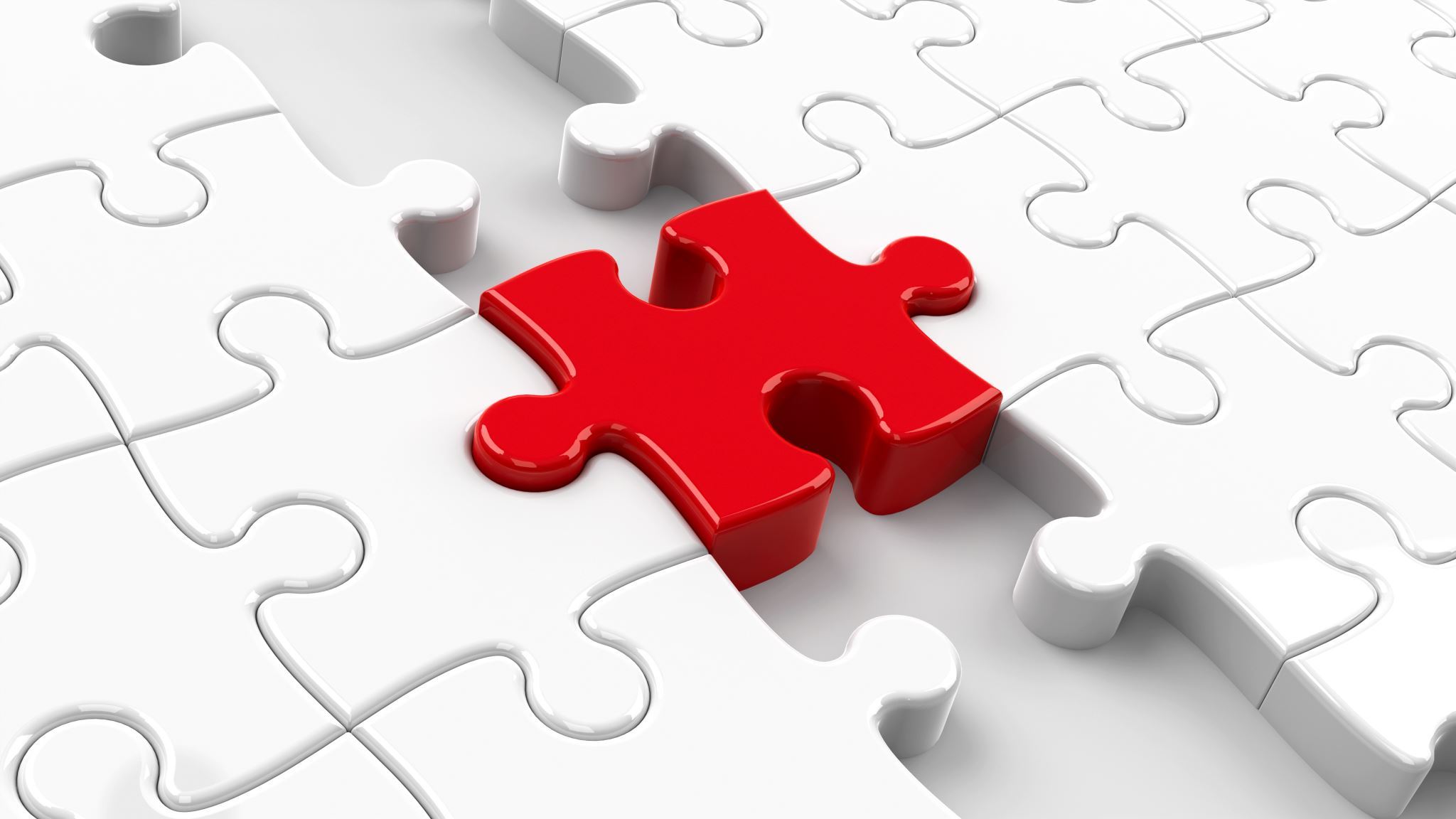 Méthodologie
Développer la vision
Créer les infrastructures et l’écosystème
Convaincre les partenaires et parties prenantes
Budget
Mise en œuvre pratique
Suivi
4/10/2023
Cérémonie de remise du prix "Balance de cristal"
Ligne du temps
4/10/2023
Cérémonie de remise du prix "Balance de cristal"
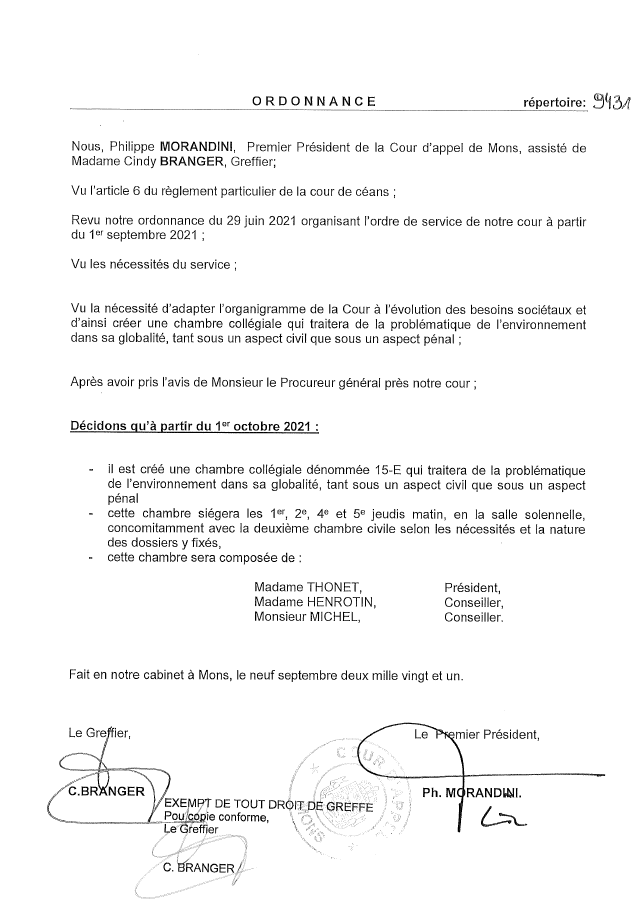 Ordonnance créant la chambre
4/10/2023
Cérémonie de remise du prix "Balance de cristal"
Vincent VANQUICKENBORNE
Ministre de la Justice
Elio 
DI RUPO
Ministre-Président de Wallonie
Saskia
BRICMONT
Députée au Parlement européen
Françoise THONET
Présidente de chambre
Philippe MORANDINIPremier Président de la Cour d'appel de Mons
Ignacio
DE LA SERNA
Procureur général
Céline
TELLIER
Ministre wallonne de l'environnement
Ion
CODESCU
Head of unit DG ENV de la Commission européenne
Inauguration de la Chambre
4/10/2023
Cérémonie de remise du prix "Balance de cristal"
Ordre de service
Cérémonie de remise du prix "Balance de cristal"
4/10/2023
Organigramme
Cérémonie de remise du prix "Balance de cristal"
4/10/2023
Quelques exemples de matières traitées depuis octobre 2021 (55 dossiers)...
Pollution transfrontalière eau et rivière + atteinte à la santé humaine (2018/H/413). Crim.
Pollution de l'air – Valeurs Limites d'émissions (2021/H/170). Crim.
Déchets et non-respect du permis (2021/H/569). Crim.
Nuisances sonores (Aéroport et transports aériens) (2020/RG/247 et 2022/RG/146). Civ.
Demande de remise en état par l'administration - démolition d'immeuble (2021/RG/331). Civ.
Éoliennes - troubles de voisinage (2021/RG/419). Civ.
Cérémonie de remise du prix "Balance de cristal"
4/10/2023
Ecosystème
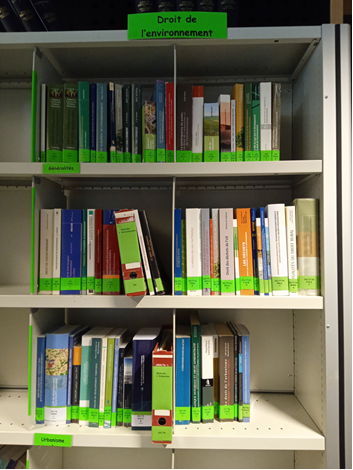 Cérémonie de remise du prix "Balance de cristal"
4/10/2023
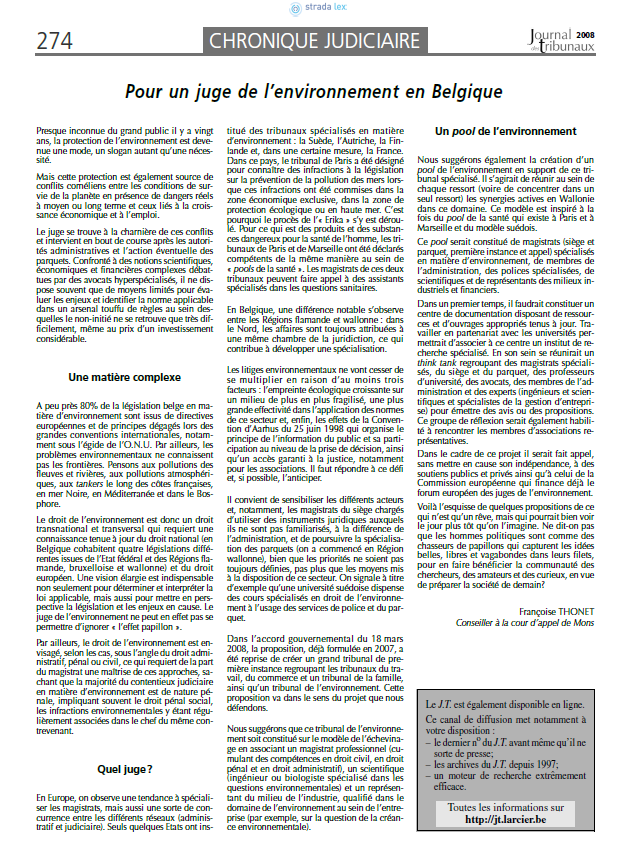 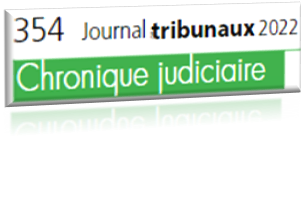 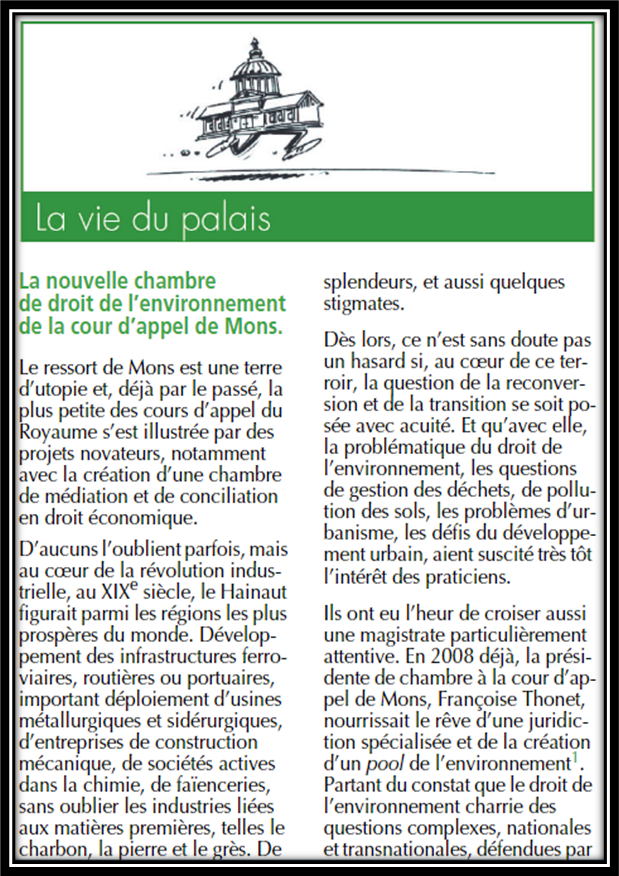 4/10/2023
Cérémonie de remise du prix "Balance de cristal"
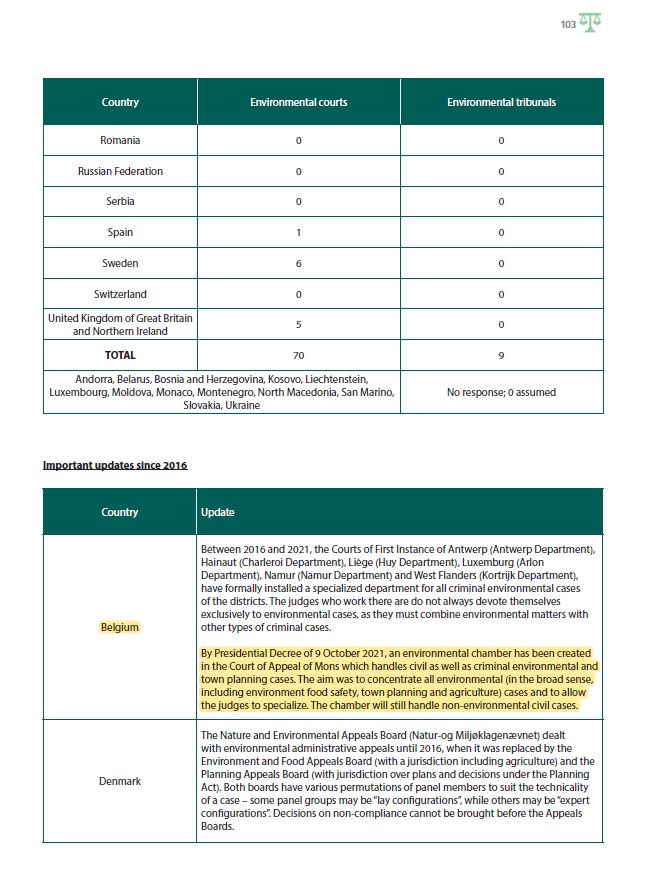 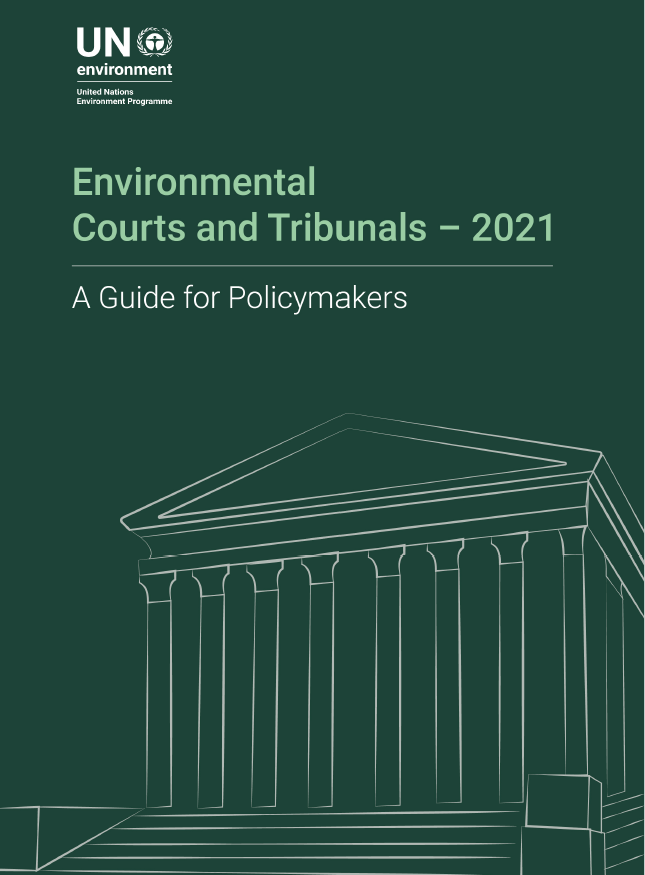 Cérémonie de remise du prix "Balance de cristal"
4/10/2023
"
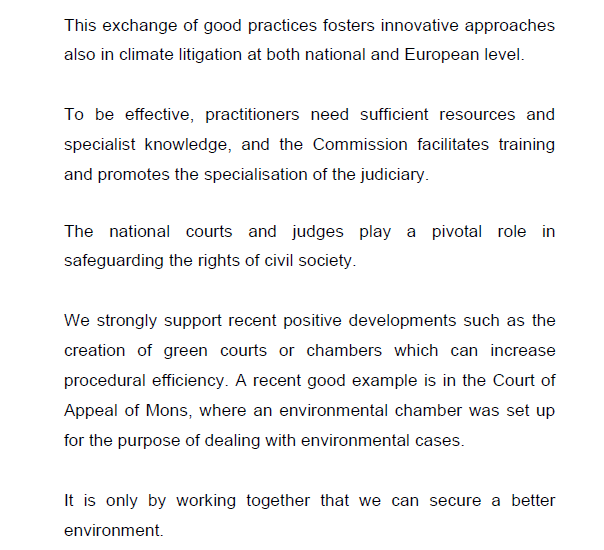 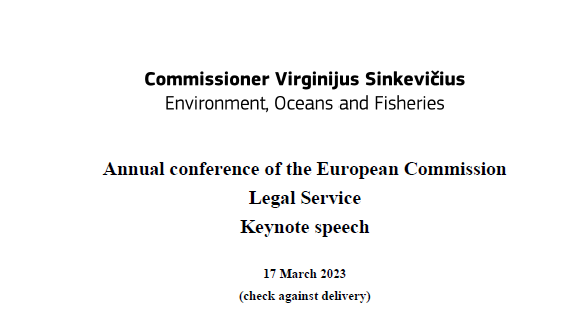 "
Cérémonie de remise du prix "Balance de cristal"
4/10/2023
La presse en parle
4/10/2023
Cérémonie de remise du prix "Balance de cristal"
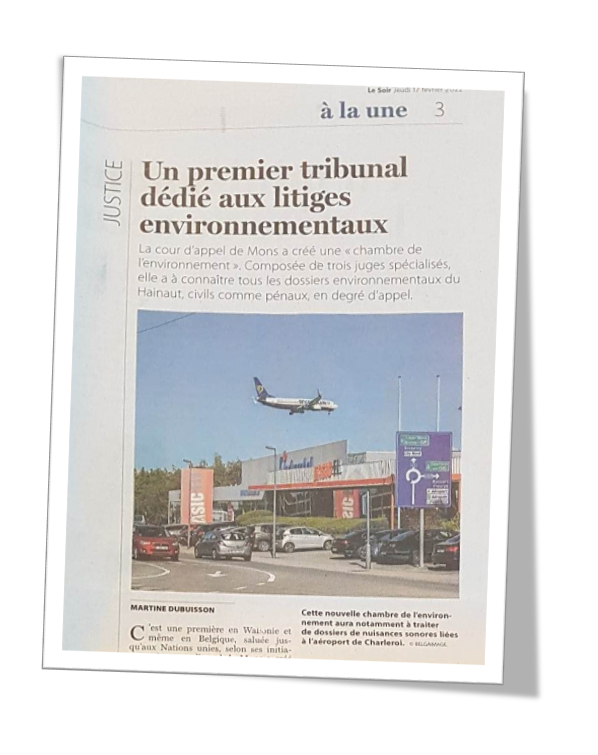 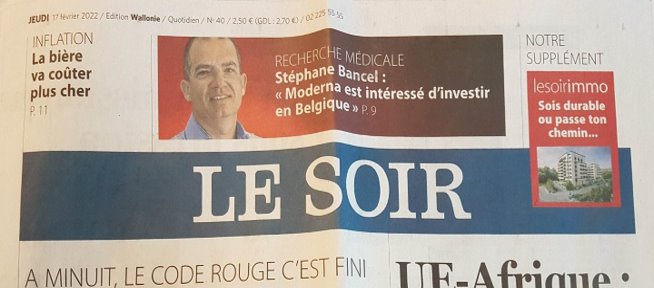 Cérémonie de remise du prix "Balance de cristal"
4/10/2023
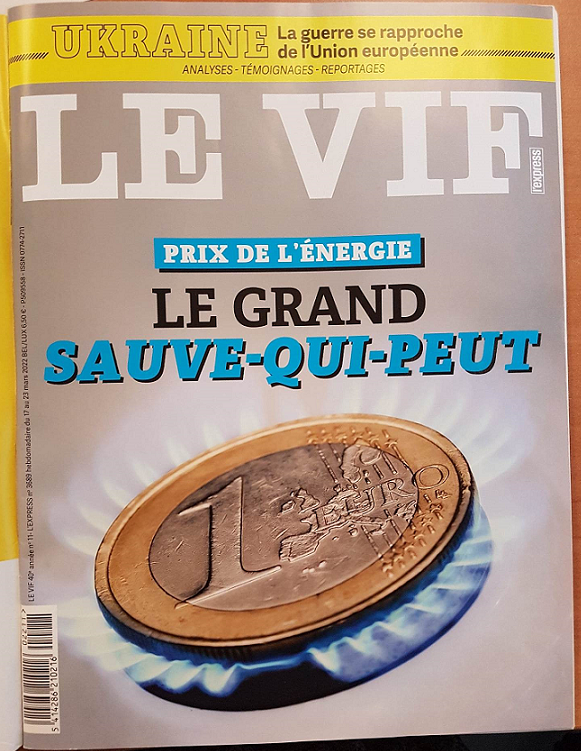 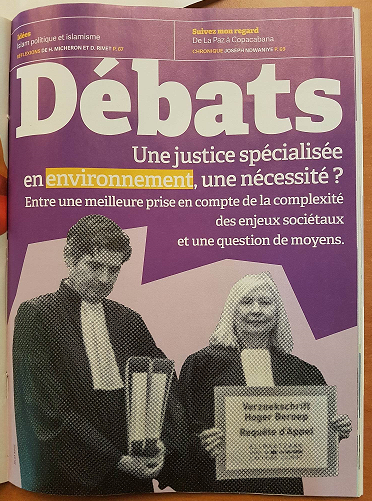 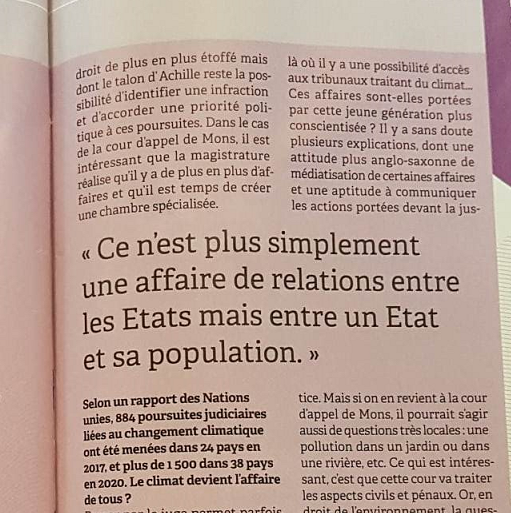 4/10/2023
Cérémonie de remise du prix "Balance de cristal"
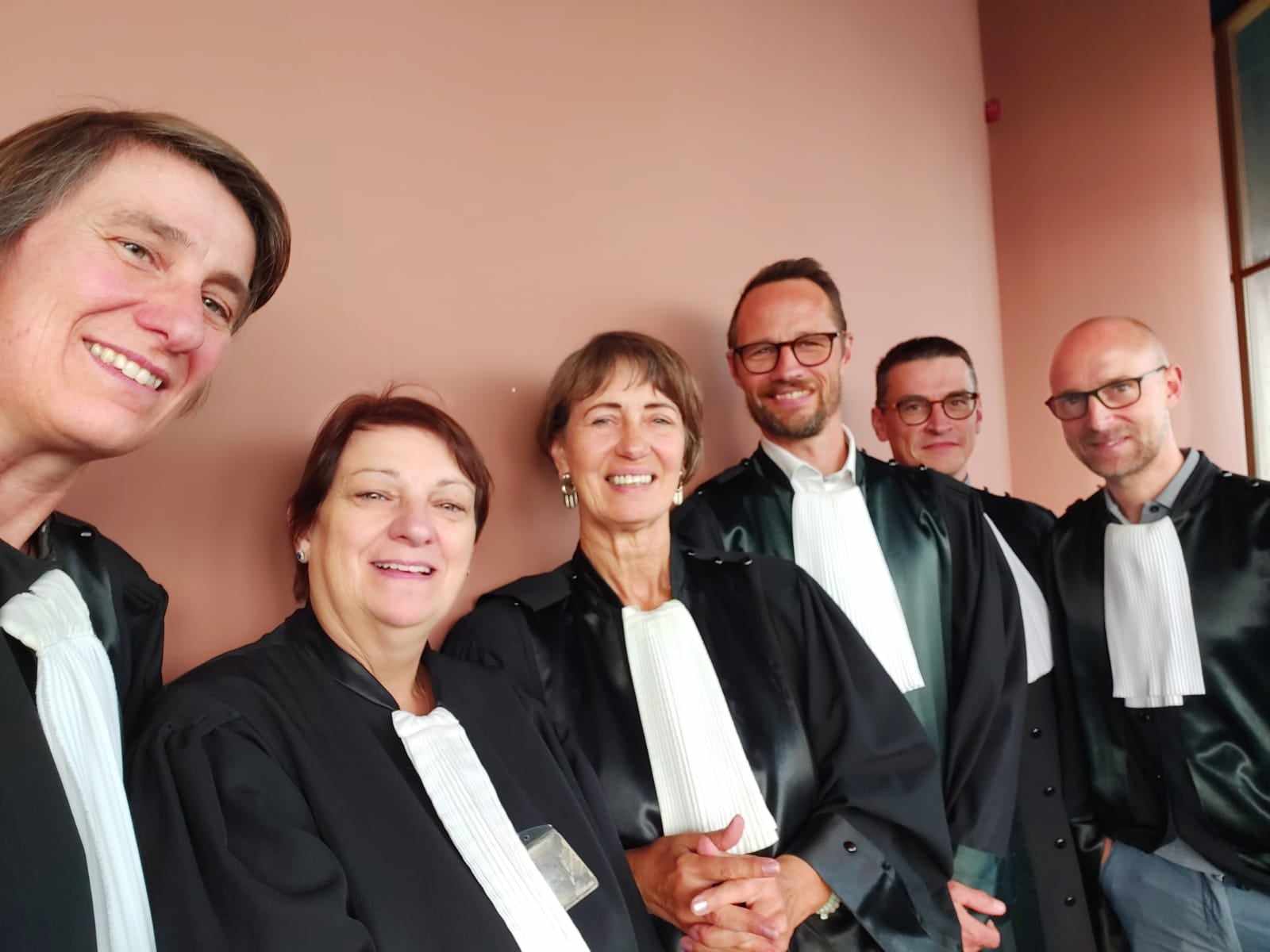 L’équipe de la chambre de l’environnement
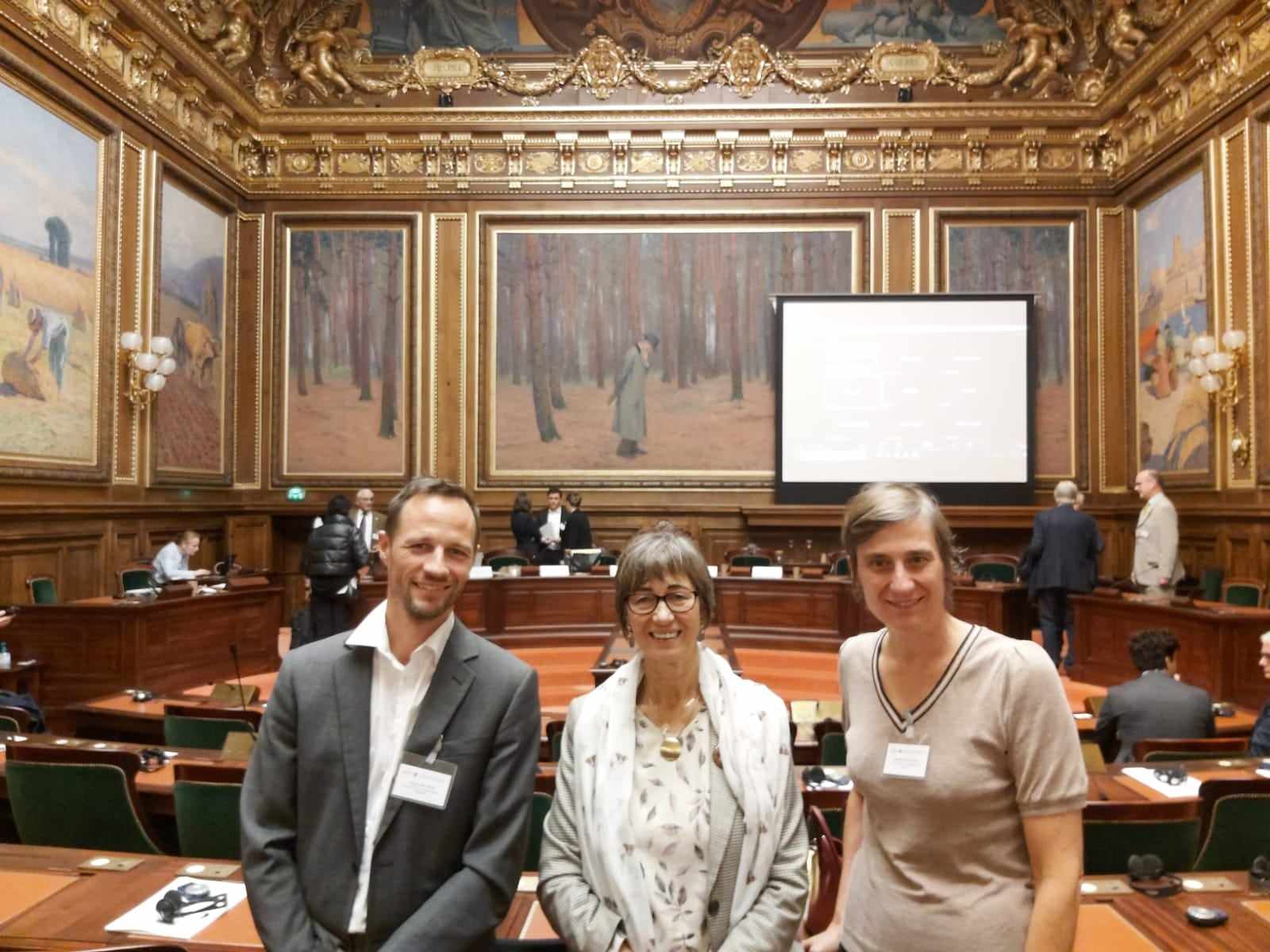 4/10/2023
Cérémonie de remise du prix "Balance de cristal"
Cérémonie de remise du prix "Balance de cristal"
Les suites
4/10/2023
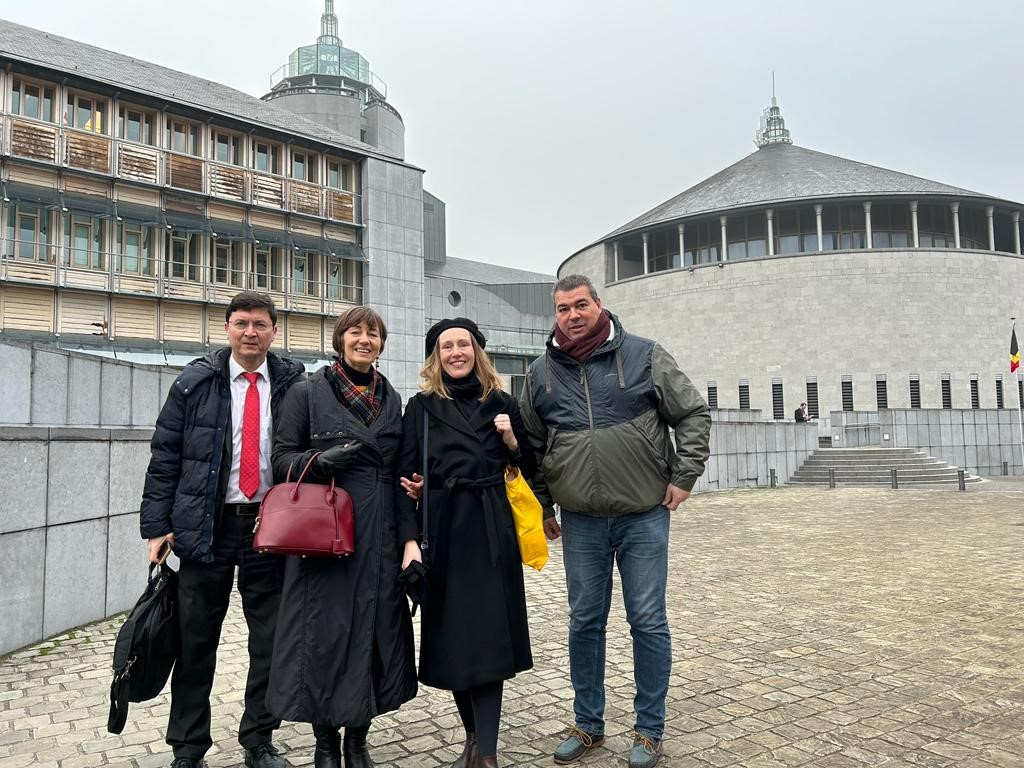 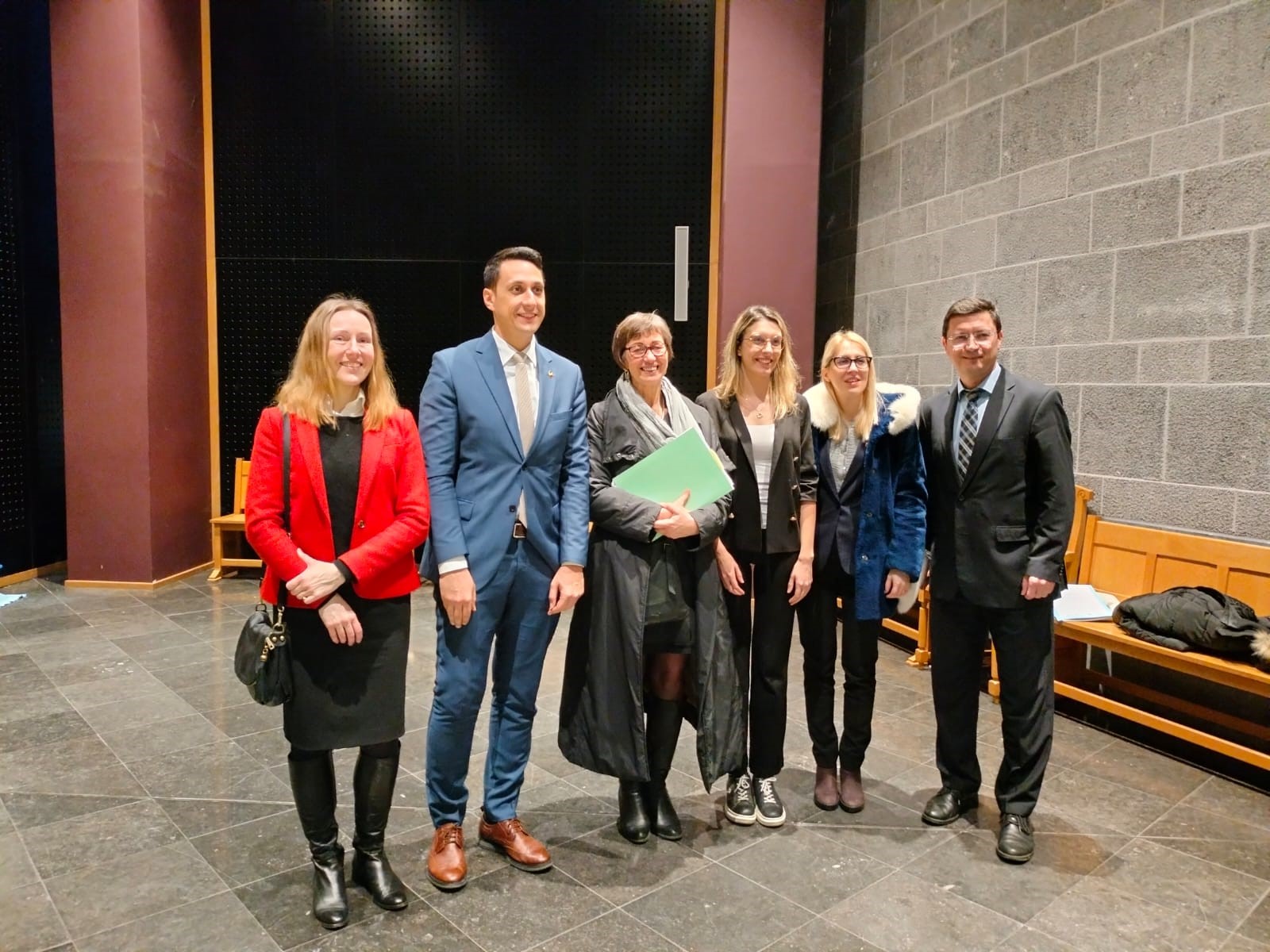 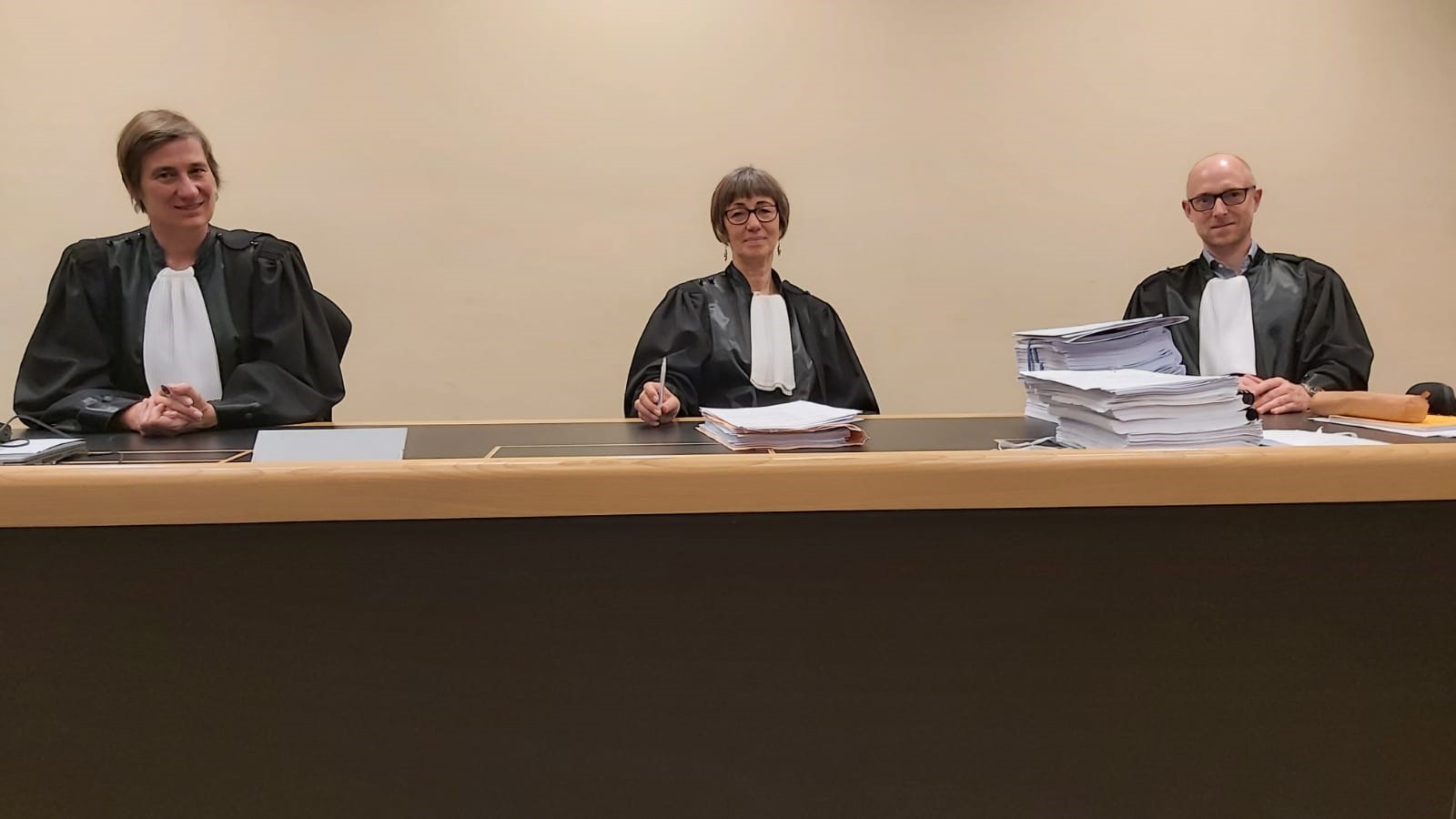 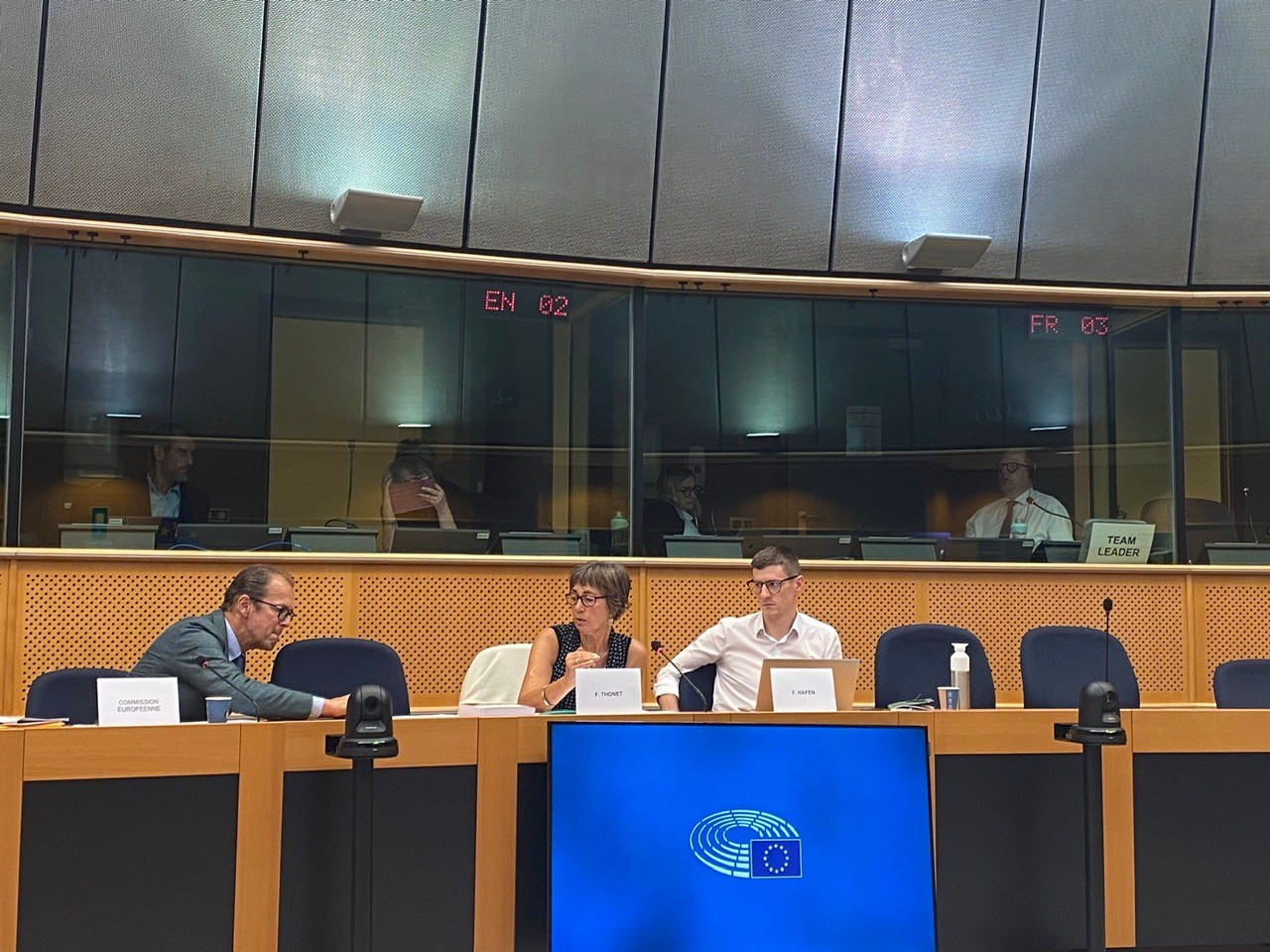 Cérémonie de remise du prix "Balance de cristal"
4/10/2023
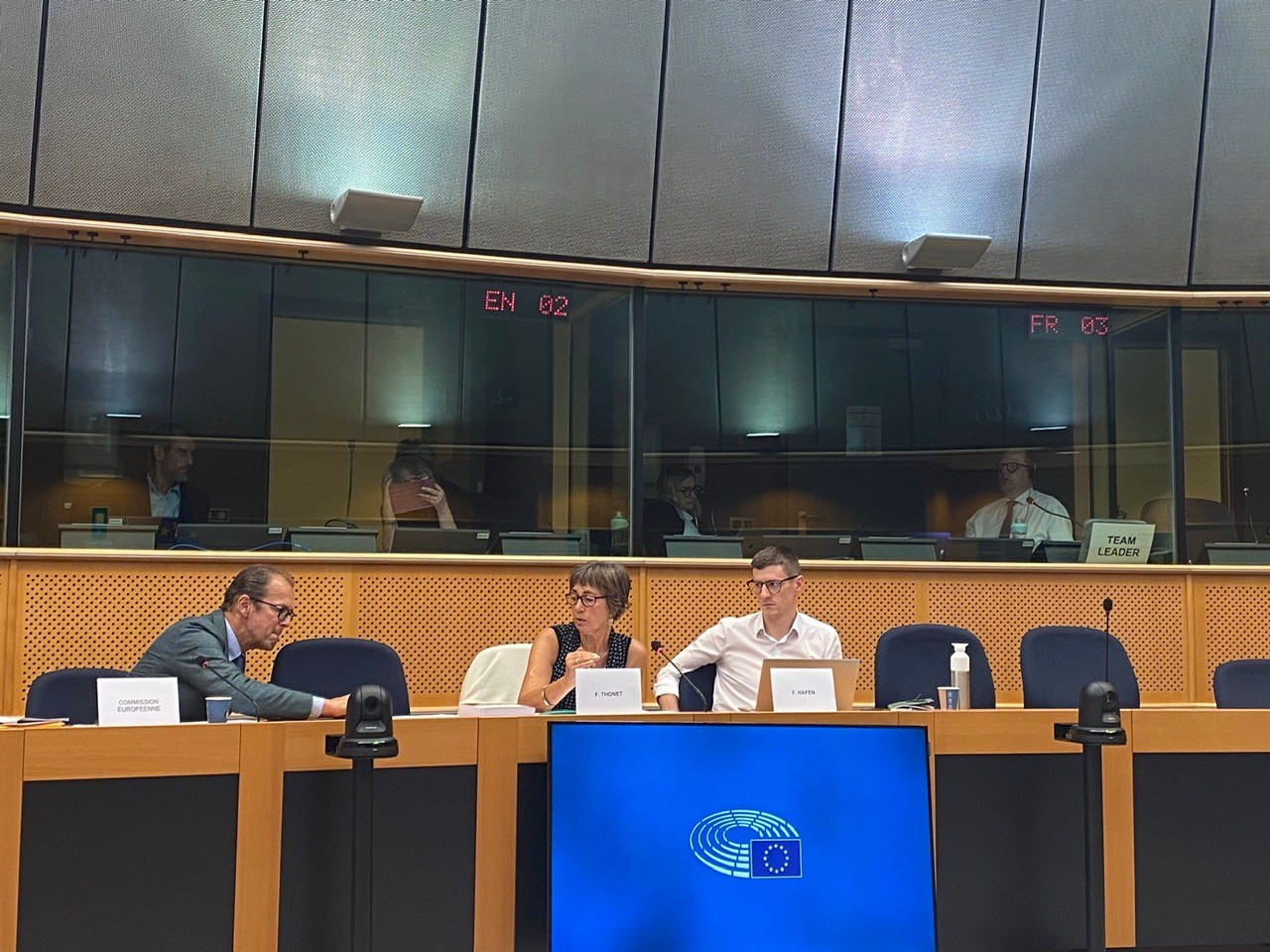 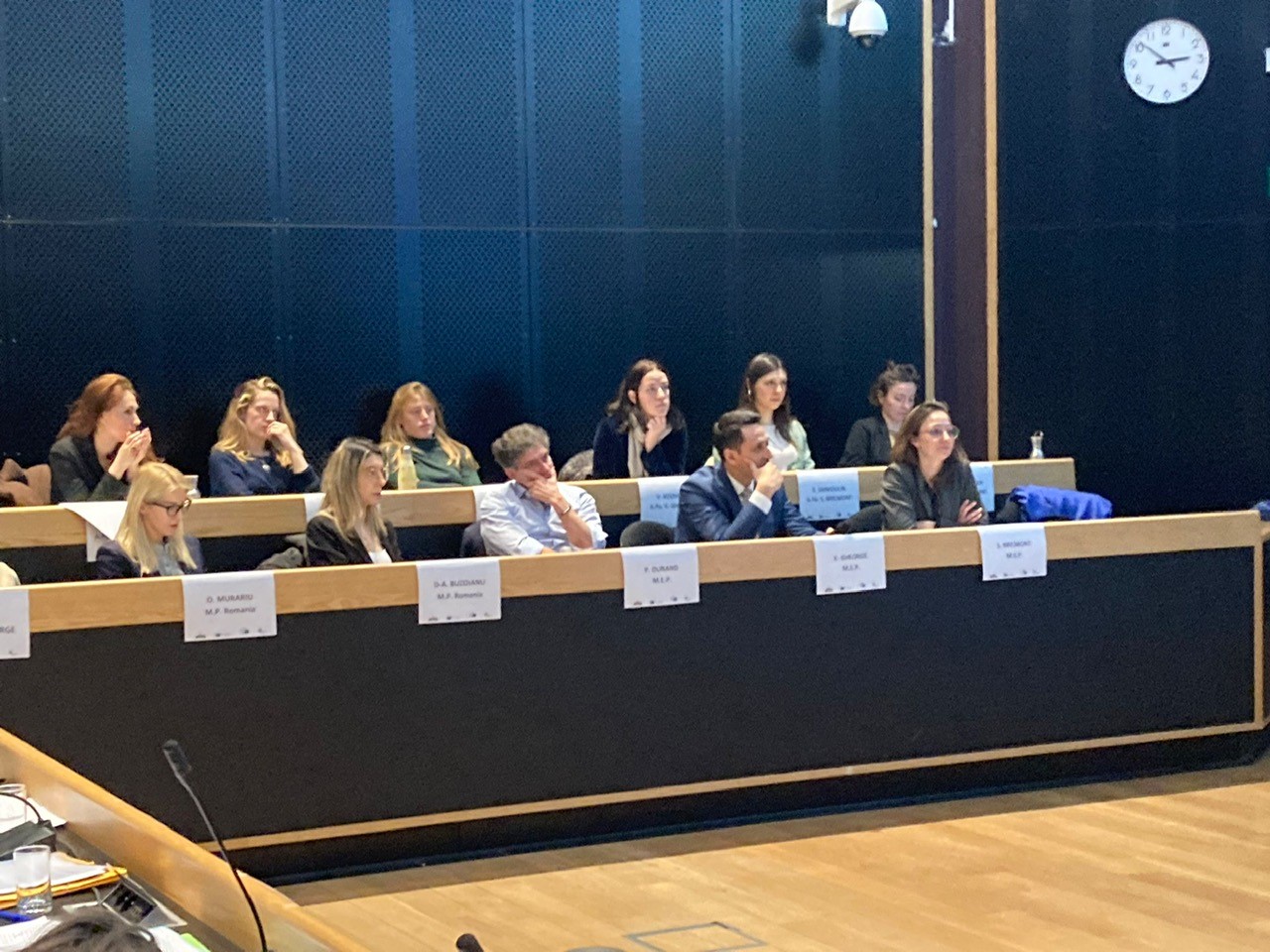 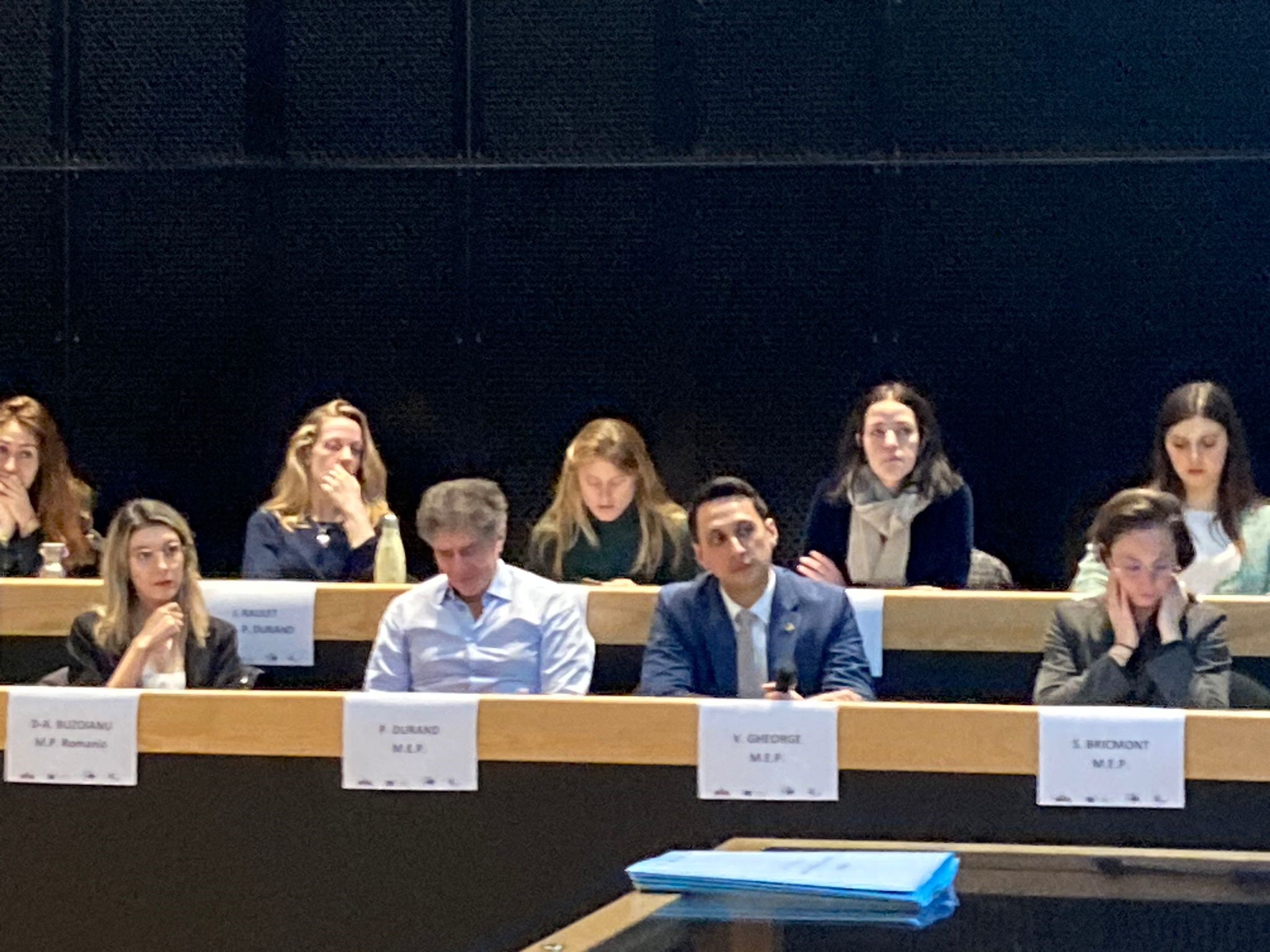 Cérémonie de remise du prix "Balance de cristal"
4/10/2023
Cérémonie de remise du prix "Balance de cristal"
Visite de la Ministre fédérale belge de l'Environnement à la Cour d'appel de Mons
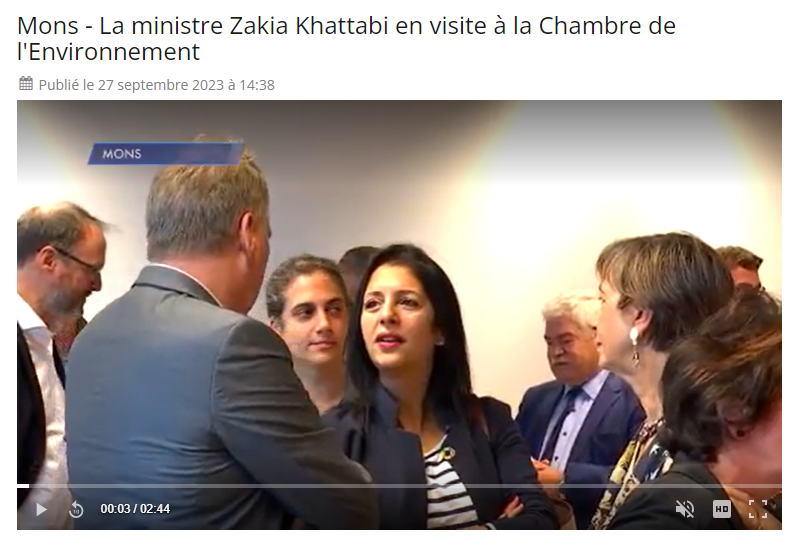 4/10/2023
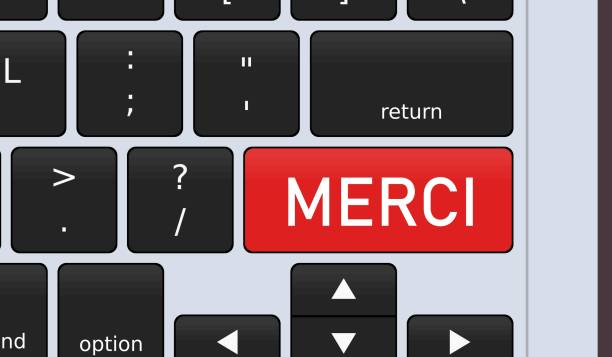 4/10/2023
Cérémonie de remise du prix "Balance de cristal"